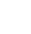 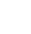 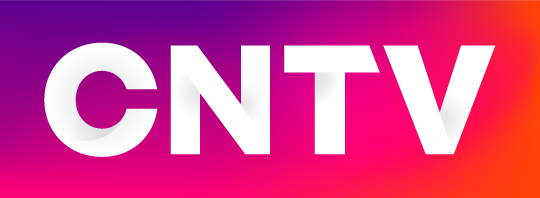 Reporte diario de AudienciaFRANJA ELECTORAL PARA CONVENCIÓN CONSTITUCIONAL Lunes 15 de marzo
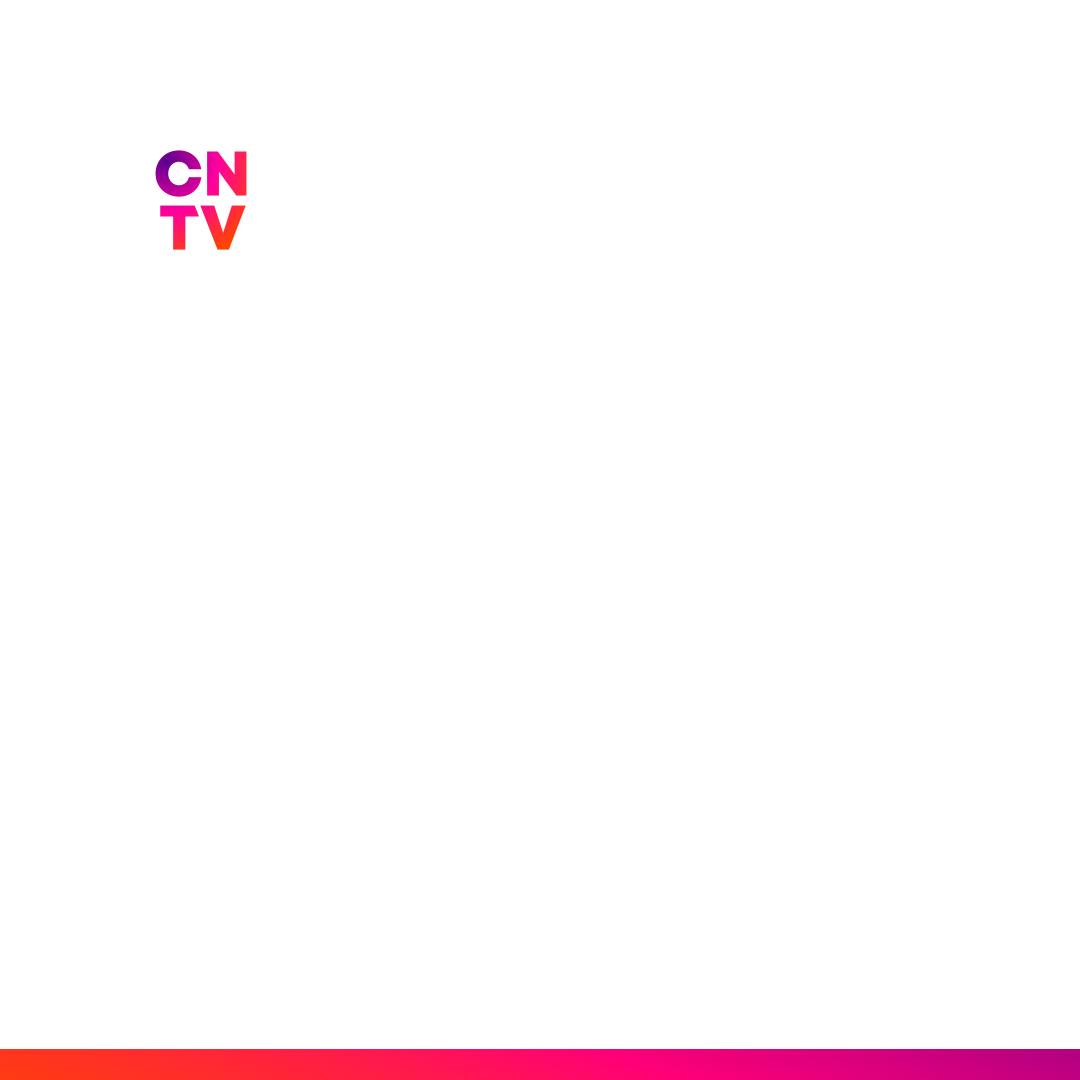 Departamento de Estudios
Marzo de 2021
1
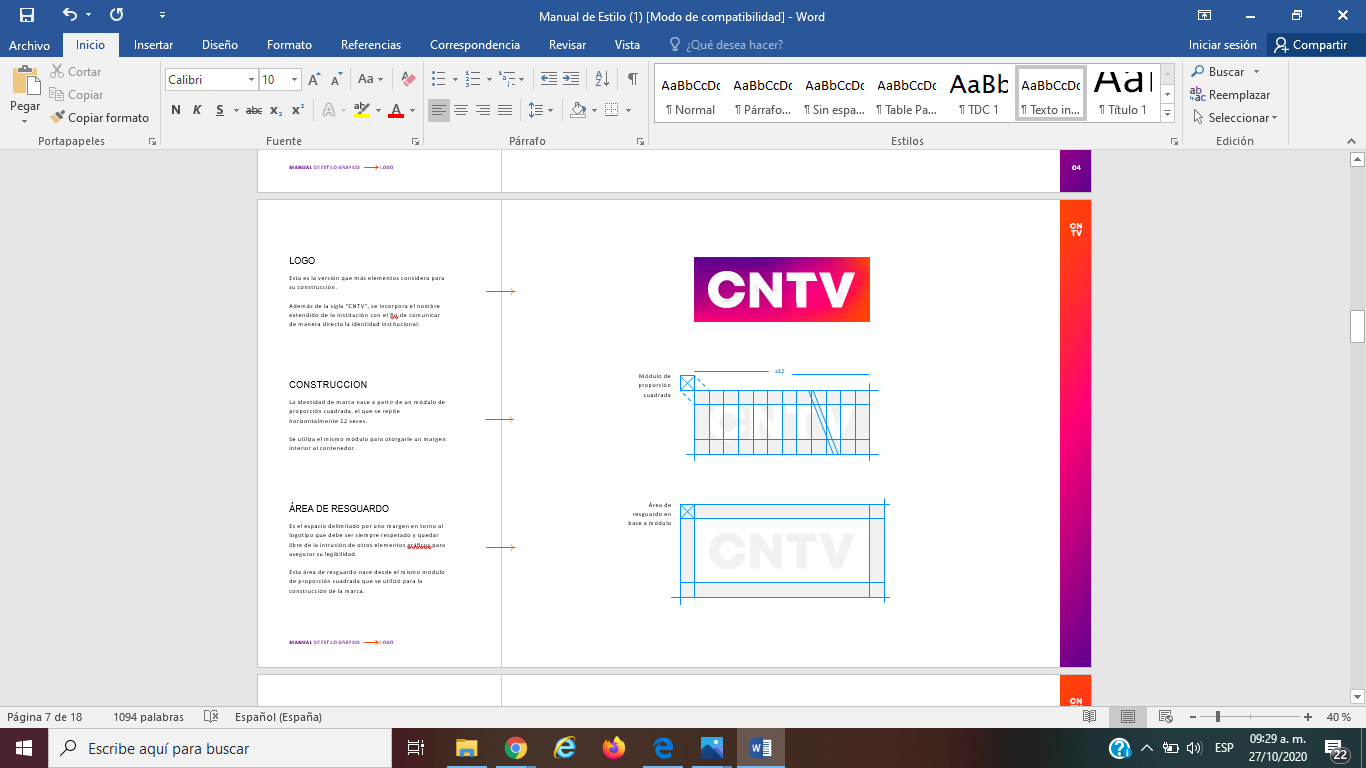 PRINCIPALES RESULTADOS
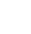 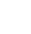 Se evidencia que la actual Franja aumenta su alcance en hogares en horario Prime. 


La franja mantiene el Rating minuto a minuto, lo que normalmente no ha ocurrido en Franjas anteriores (otros años) durante el horario prime, cuando normalmente tendía a decaer luego del primer minuto.
2
RATING HOGARES (%) lunes 15 de marzo
Hogares alcanzados franja diurna: 766.300 

Hogares alcanzados franja prime: 1.302.400
3
DATOS DE AUDIENCIA LUNES 15 DE MARZO
Rating persona (%) lunes 15 de marzo
La franja diurna tuvo un alcance de 971.000 personas promedio.

Mientras que la franja prime alcanzó a 1.698.900 personas promedio.
4
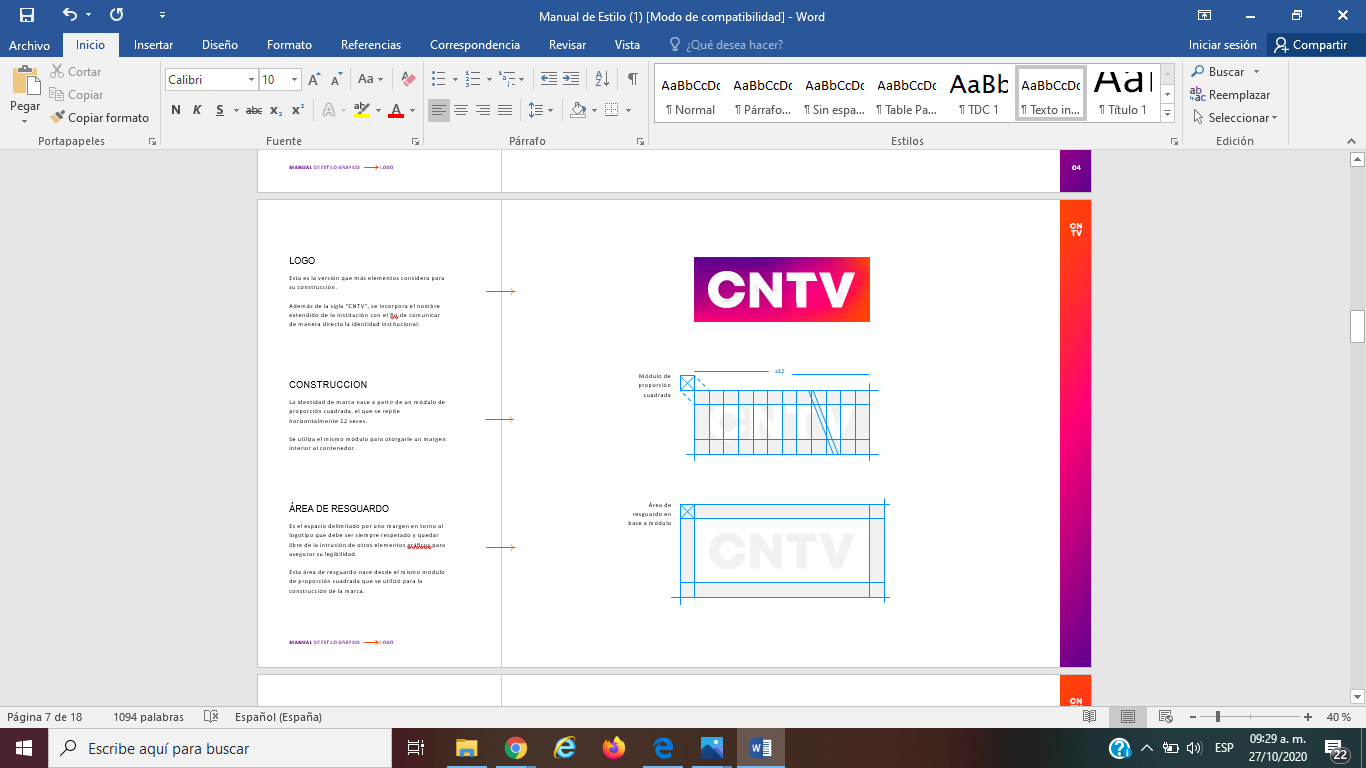 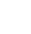 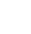 RATING PERSONAS (%)Minuto a minuto, según horario. Lunes 15.
Franja prime
Franja diurno
5
DATOS DE AUDIENCIA LUNES 15 DE MARZO
Fidelidad persona (%) lunes 15 de marzo
Se vio el 80,2% del total de la franja diurna, lo que equivale a 13 minutos y 39 segundos.

Mientras que la franja prime se vio en un 74,5% del total (13 minutos, 24 segundos).
6
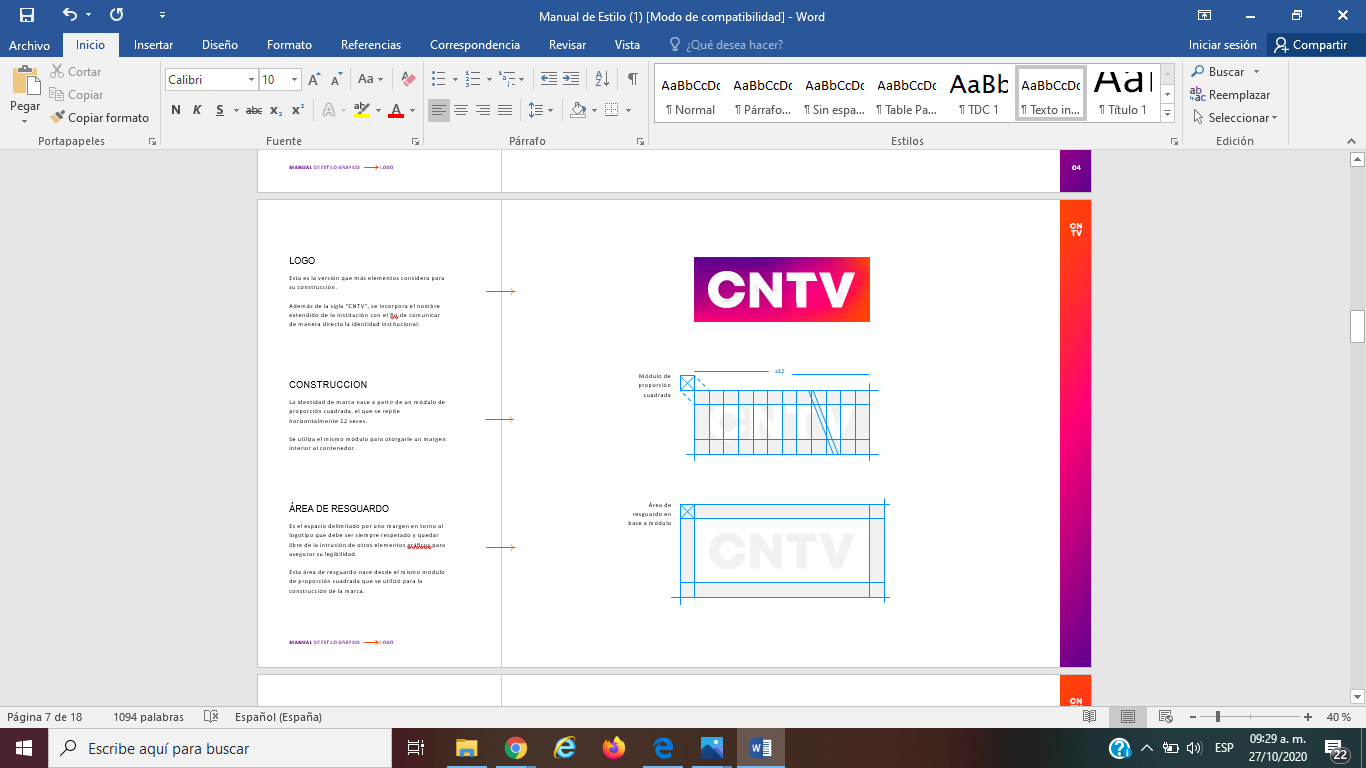 METODOLOGÍA
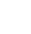 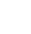 Fuente de información: 
Estudio de medición de audiencia People Meter, de Kantar Ibope Media

Target general de cálculo:
Individuos, por sexo, edad y GSE
Hogares

Variables de audiencia:
Rating (rat%): porcentaje de individuos (general o por target) que han sido expuestos a un canal o programa, ponderado por tiempo promedio de exposición. Un punto de rating representa un 1% del universo.
Reach (rch#) o Alcance Bruto (en miles): número de televidentes que ha invertido por lo menos un minuto en el canal o programa. Es siempre más grande que el rating.
Fidelidad (fid%): este indicador muestra, en porcentaje, la permanencia de una determinada audiencia en un evento, programa o canal particular. 
Average Time Spent (ATS): promedio de minutos invertidos en un canal o programa, basado solamente en los televidentes que asistieron al evento (que vieron al menos 1 minuto).

Programas analizados:
Franja electoral, emisión diurna
Franja electoral, emisión prime
7
METODOLOGÍA
Universo y muestra
El universo incluya las comunas de Antofagasta, Viña del Mar, Valparaíso, Concepción, Talcahuano, Chiguayante, San Pedro de La Paz, Temuco, Padre Las Casas y Santiago (32 comunas de la provincia de Santiago, más San Bernardo y Puente Alto).
8